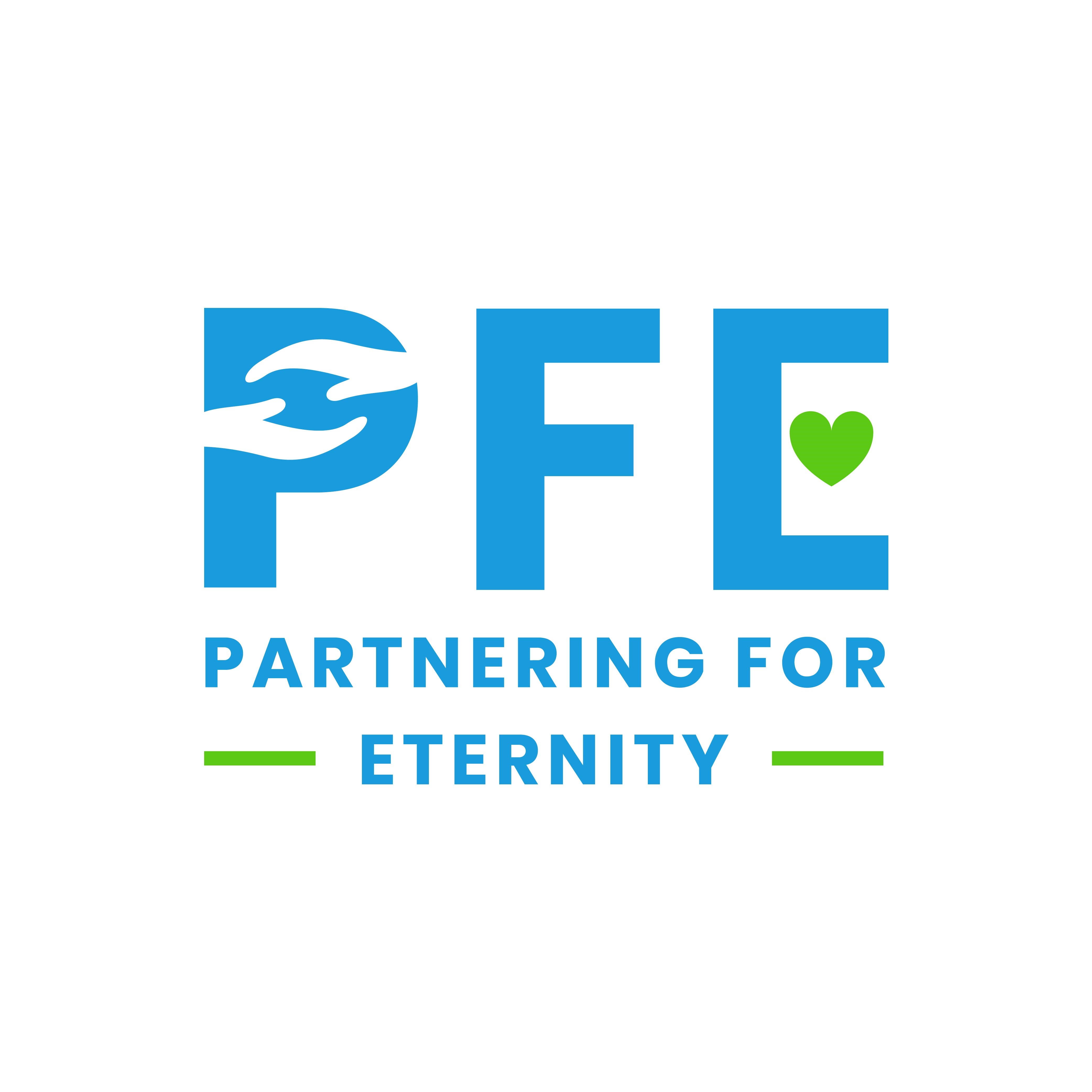 School Administrator (Grades 9-12)2023-2024
[Speaker Notes: 6/3/21]
Administrator Job Description
Work with your coordinator to complete the PFE Scholarship Application.
Identify committed PFE team members and be familiar with the job description for each.
Facilitate effective communication among team members.
Share the story of PFE in your local communities and churches.
Participate in any site visits and surveys done by PFE Administration.
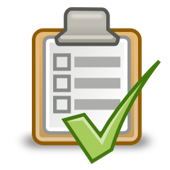 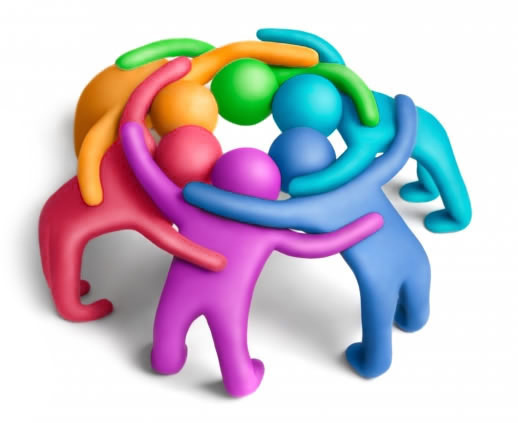 Staffing Your Team
One person may assume multiple roles. Be sure if this is the case on your team, the individual holding multiple roles will be able to handle the workload and complete each training module.

Each team member must complete his/her respective training(s) before your students can begin their visits.

Be aware of continuity and cessation training (If a team member changes in the middle of the year):
Inform the PFE Administration and provide your new member’s name, phone number, email, position, and relationship with the school.
Instruct the new team member to complete his/her respective training, as well as encourage in-person training from previous job holder.
Staffing Your Team, cont.
Coordinator:
Can be a parent, school secretary, teacher’s aide, board member, etc. Someone who will be able to commit time and is passionate about the PFE program.
Time commitment: Initially more time intensive but will level out to a few hours per week, depending on program size.

Mentor Liaison
 A pastor or elder (or someone who enjoys visiting with people) from a constituent church, the Coordinator, or a parent volunteer.
Time commitment: Up to a few hours per month.
Staffing Your Team, cont.
Treasurer
School treasurer or business manager. Whoever manages your students’ tuition accounts.
Time commitment: 1-2 hours per month.

Fundraiser
A board member, school administrators, or an individual from your school’s development office. May also be a parent volunteer.
Time commitment: Varies according to experience and existing fundraisers.
Student Selection
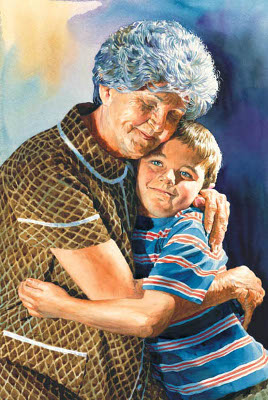 This is a scholarship for:
Students and parents who are passionate about serving others.
Students who would benefit from a positive intergenerational connection.
Students able to commit to weekly 2 hr. Visits


PFE is not a needs-based program.
How many students can participate?
Each 9-12 PFE program may have up to a maximum of 26 participants.

Scholarship Funding Example 
15 participants
SFFC Foundation pays (70%): (15 x $800) x 0.7 = $8,400/term
Fundraised by your school (30%): (15 x $800) x 0.3 = $3,600/term
Total amount of PFE scholarship per term: $12,000


Students must complete 14 Qualifying Units 
to receive PFE scholarship
Scholarship Breakdown
Each 9-12 PFE program may have up to a maximum of 26 participants.
One student scholarship = $800/semester
70% (SFFC Funded) = $560/semester
30% (School Fundraised) = $240/semester
Students must complete 14 Qualifying Units 
to receive PFE scholarship
Scholarship Allocation
PFE scholarship money may only be applied to students’ tuition accounts. 

PFE scholarship money may not be applied to expenses such as books, classroom needs, field trips, uniforms, etc. 

If a student leaves your school with a PFE credit to his/her account, that money may not be paid out in cash. The extra tuition assistance may be put toward your 30% fundraising.
Payment Schedule
Scholarships funds will be awarded from the SFFC Foundation once per semester (January/May).

Students must complete all required Qualifying Units per semester to be awarded scholarship funds.



*No virtual visits will be permitted.
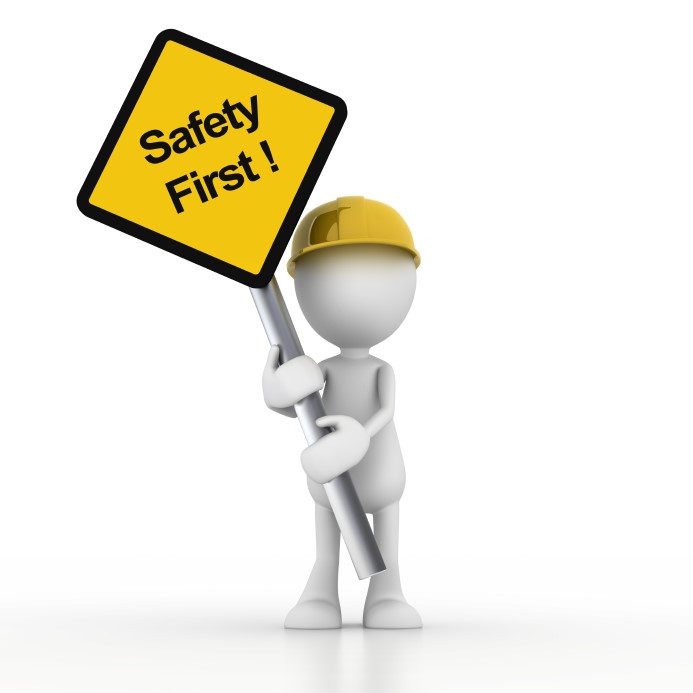 Safety
In order to keep each student safe while visiting:
Parents of students in grades 9-12 will decide if their child may visit unsupervised. 
Parents are ultimately responsible for their child’s safety. 
Parents are responsible for visit transportation.

Make sure you are complying with any of your conference policies for student safety, including background checks if applicable.
    
    Example Liability Waiver
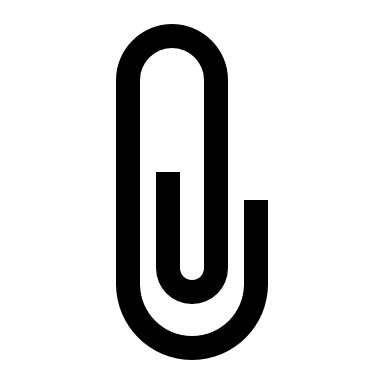 Social Media
PFE eNewsletter
Sent monthly via email to share stories, activity ideas, and upcoming dates
Can be found at https://sffcfoundation.org/pfe/news


Facebook Page: Partnering for Eternity
Request to join our FB page and once you are approved, please post any comments, questions, or great ideas you would like to share or discuss with PFE administration or other PFE schools.